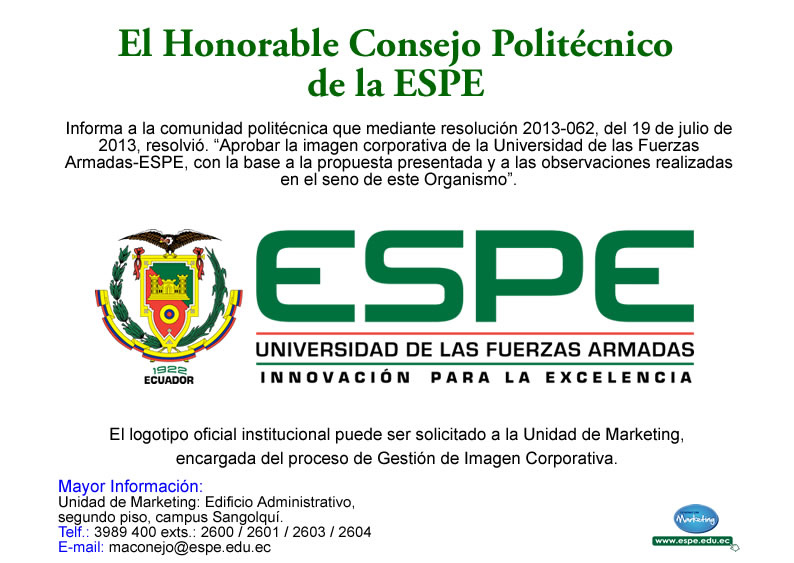 MAESTRIA EN GESTIÓN DE LA CALIDAD Y PRODUCTIVIDADPRESENTACIÓN DEL PRIMER PROYECTO DE GRADODISEÑO Y ESTANDARIZACIÓN DE PROCESOS DEL SERVICIO DE LABORATORIO CLÍNICO DE LA EMPRESA CRUZ VITAL S.A.
MAESTRIA EN GESTIÓN DE LA CALIDAD Y PRODUCTIVIDAD
AUTORES:: 	TERESA JAIME		SANDRA TIXIDIRECTOR: 	MSc. JORGE RODRIGUEZ
Company LOGO
OBJETIVOS
Objetivo General 
    Diseñar y estandarizar los procesos y procedimientos del servicio de Laboratorio Clínico de la empresa Cruz Vital S.A., aplicando la metodología de gestión por procesos, para mejorar la calidad del servicio e incrementar la satisfacción de los clientes.

Objetivos Específicos
Realizar el levantamiento de la información de los procesos y procedimientos actuales del servicio de Laboratorio Clínico, para implementar una gestión por procesos que eleven su eficiencia.
Company LOGO
OBJETIVOS
Objetivos Específicos
Diseñar el mapa de procesos que se utiliza actualmente en el  Laboratorio Clínico, para agregar valor al servicio entregado al cliente.
Realizar el inventario y caracterización de los procedimientos con el fin de facilitar su entendimiento, gestión y control de sus interrelaciones.
Realizar la estandarización de los procesos, para generar una ventaja competitiva.
Difundir los procesos establecidos al personal de la empresa, para robustecer el compromiso con el nuevo enfoque diseñado.
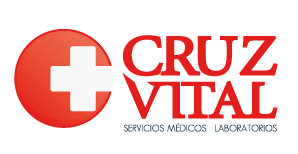 Company LOGO
CRUZ VITAL
Visión
    Ser Líder en el mercado de Servicios de Salud Integral, con calidad, ética y profesionalismo.

Misión
    Ofrecer servicios de salud con profesionales capacitados, moderna tecnología, garantizando la satisfacción de nuestros clientes con calidad, mejora continua, ética, y responsabilidad social
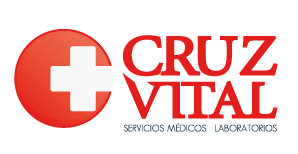 Company LOGO
CRUZ VITAL
Ubicación
    La matriz de la empresa se encuentra ubicada en la ciudad de Quito, en la calle Papallacta Oe 1 -66 entre Avenida 10 de Agosto y Prensa (sector la Y). Adicional cuenta con sedes ubicadas en distintos lugares estratégicos de la ciudad como: Elizalde, Nueva Aurora, Recreo, Rumiñahui.
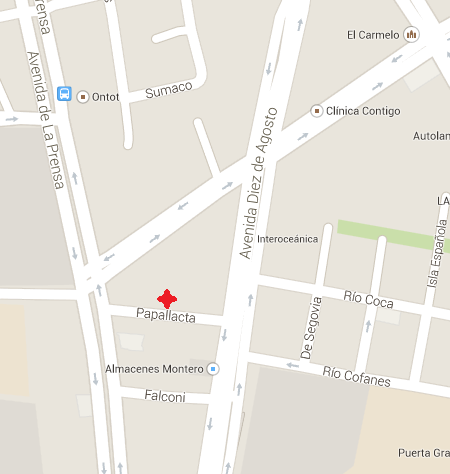 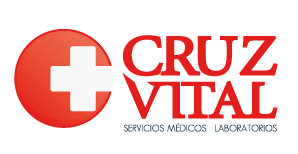 Company LOGO
SERVICIOS
Laboratorio de Genética Molecular

Consulta Médica Especializada

Vacunación y enfermería 

Laboratorio Clínico
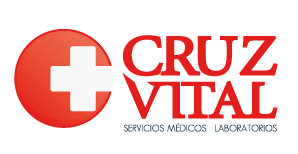 Company LOGO
SERVICIOS
Laboratorio de Genética Molecular

Consulta Médica Especializada

Vacunación y enfermería 

Laboratorio Clínico
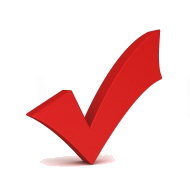 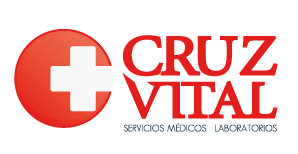 Company LOGO
PROBLEMA
Actualmente el Laboratorio Clínico objeto de estudio no cuenta con procesos definidos, controles y asignación de actividades que aseguren la calidad del servicio y la permanencia de los clientes o captación de nuevos. Se han presentado los siguientes hechos:
No conformidades en las etapas pre analítica,  analítica y post analítica.
No existen los registros adecuados del trabajo realizado.
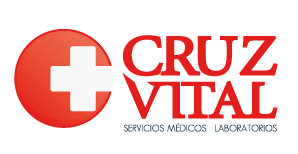 Company LOGO
PROBLEMA
Los procedimientos de las pruebas se realizan en base a la experiencia del personal.
Quejas de los clientes debido a la mala calidad de servicio.
No existe una información adecuada hacia el usuario.
Incumplimiento de normas establecidas.
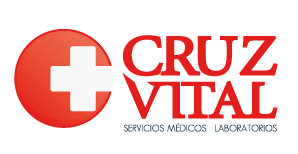 Company LOGO
FASES DEL PROYECTO
Levantamiento de la información
Mapa de procesos
Inventario de procedimientos
Caracterización de subproceso y procedimientos
Manual de procedimientos
Propuesta de estandarización
LEVANTAMIENTO DE INFORMACIÓN
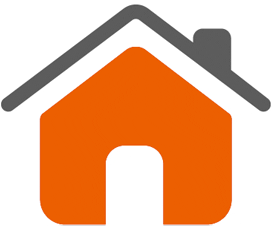 FORMATO PARA LEVANTAMIENTO DE INFORMACIÓN
Para realizar la definición de procedimientos del Laboratorio Clínico se utilizó la técnica denominada Focus Group, una entrevista grupal con el director, coordinador y dos personas técnicas del mismo. Como resultado de esta actividad se obtuvo el inventario de procesos y procedimientos.

Para realizar el levantamiento de las actividades, registros y responsables de cada uno de los procedimientos se utilizó la técnica conocida como entrevista que consiste en conversar con cada uno de los actores y determinar sus tareas. Se utilizó el siguiente formato:
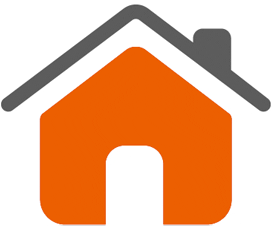 FORMATO PARA LEVANTAMIENTO DE INFORMACIÓN
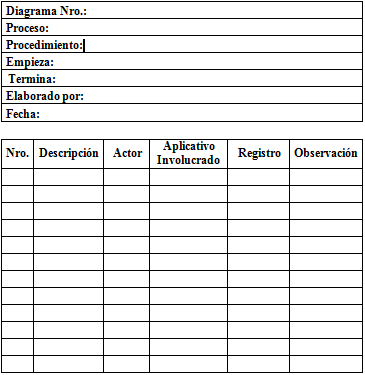 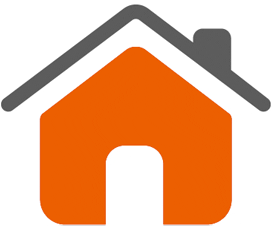 FORMATO PARA LEVANTAMIENTO DE INFORMACIÓN
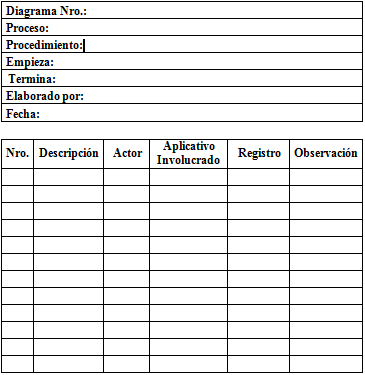 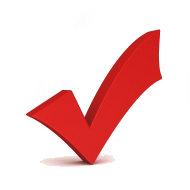 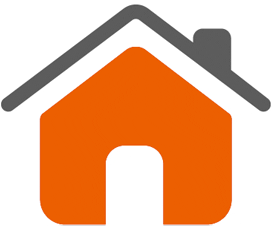 FORMATO PARA LEVANTAMIENTO DE INFORMACIÓN
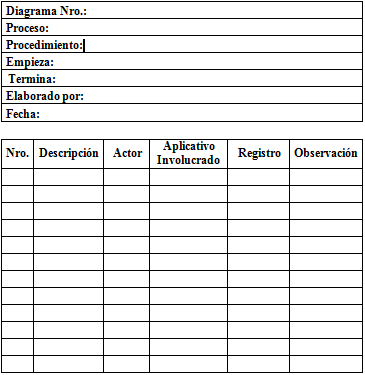 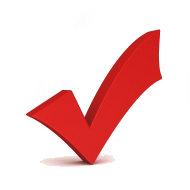 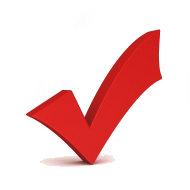 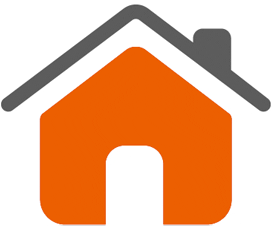 FORMATO PARA LEVANTAMIENTO DE INFORMACIÓN
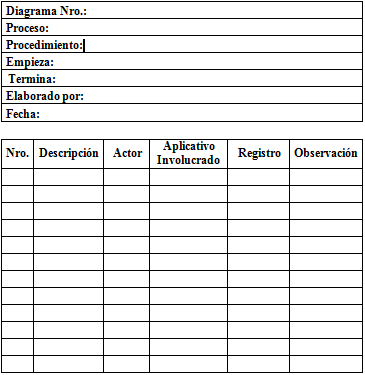 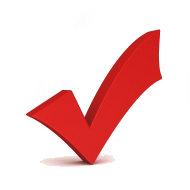 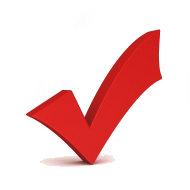 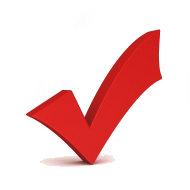 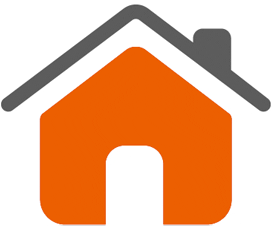 MAPA DE PROCESOS
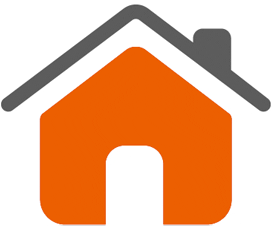 MAPA DE PROCESOS
Company LOGO
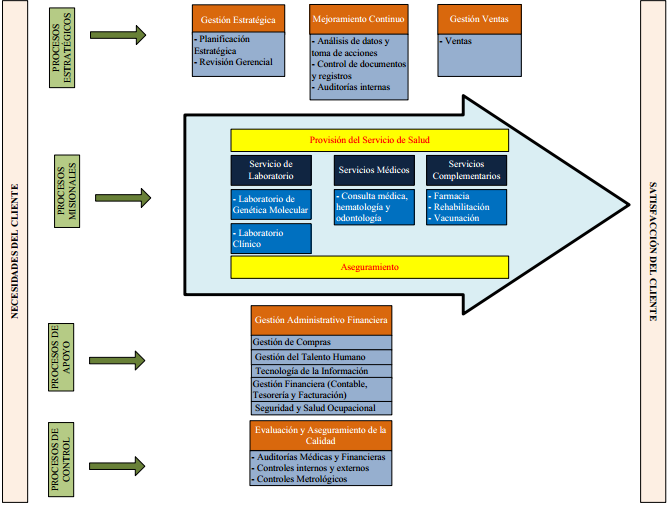 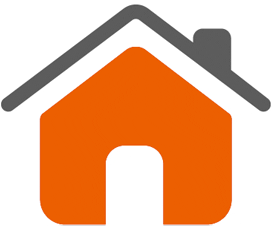 MAPA DE PROCESOS
Company LOGO
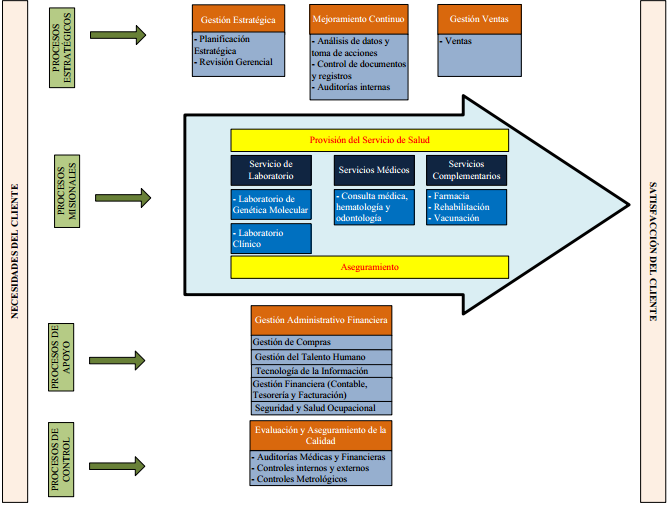 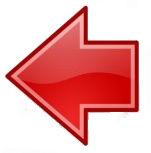 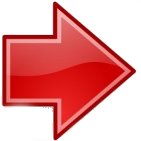 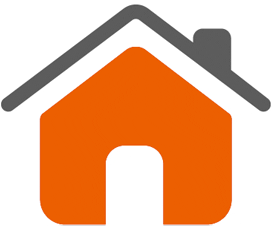 LABORATORIO CLÍNICO
Company LOGO
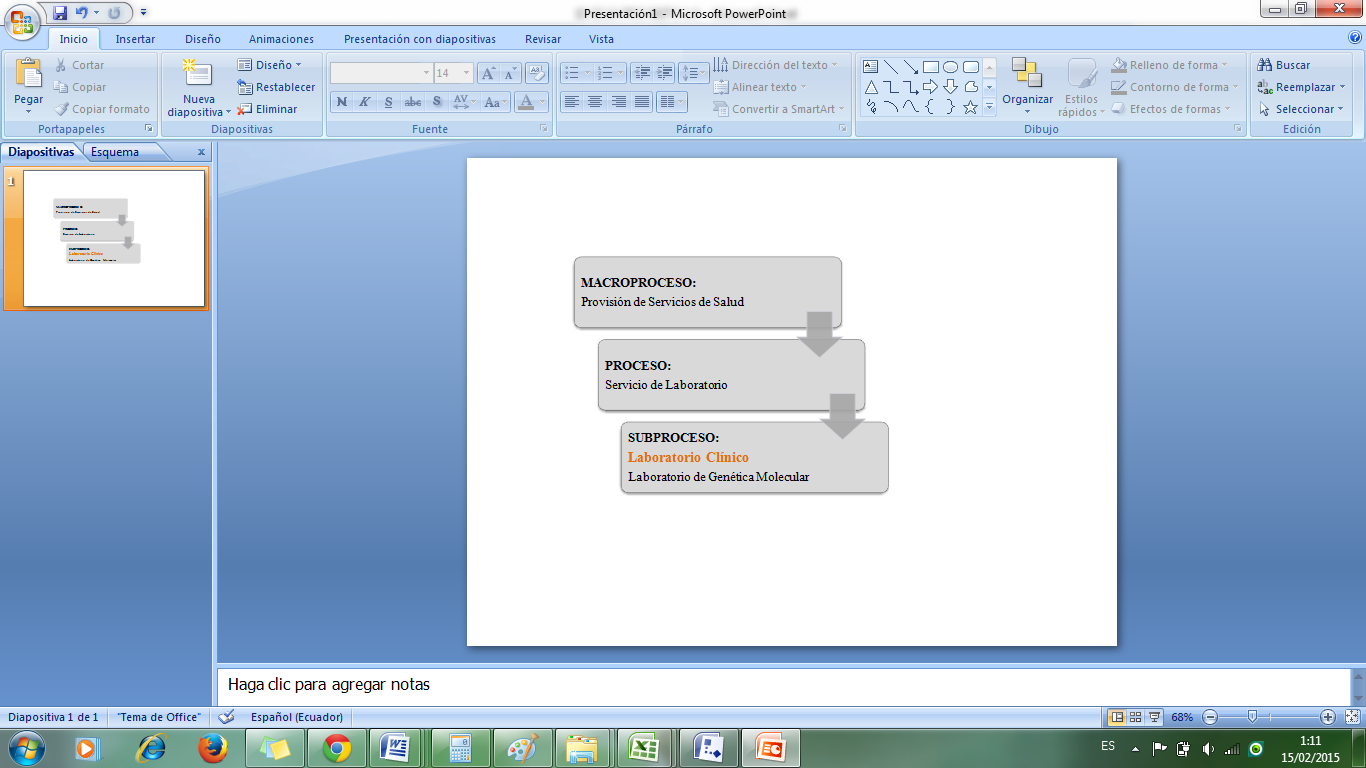 LABORATORIO CLÍNICO
Company LOGO
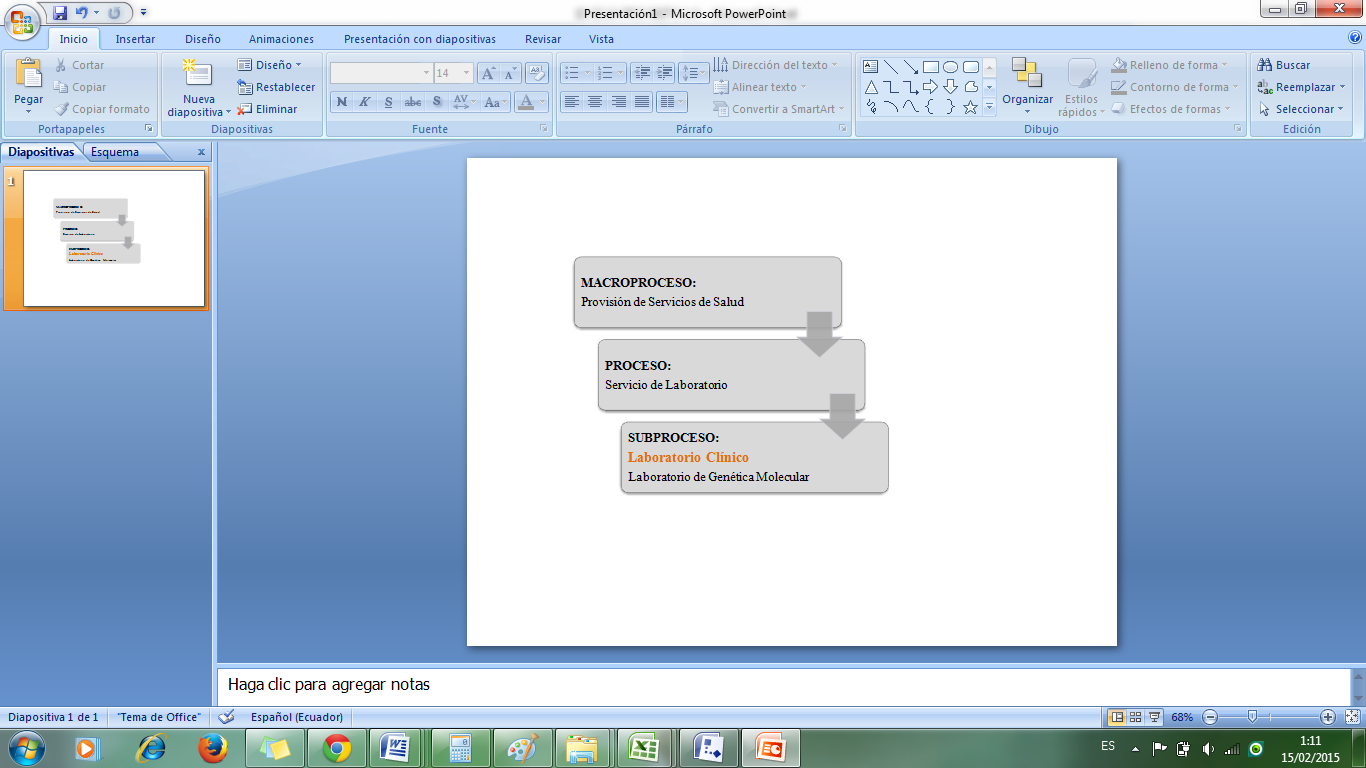 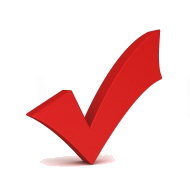 LABORATORIO CLÍNICO
Company LOGO
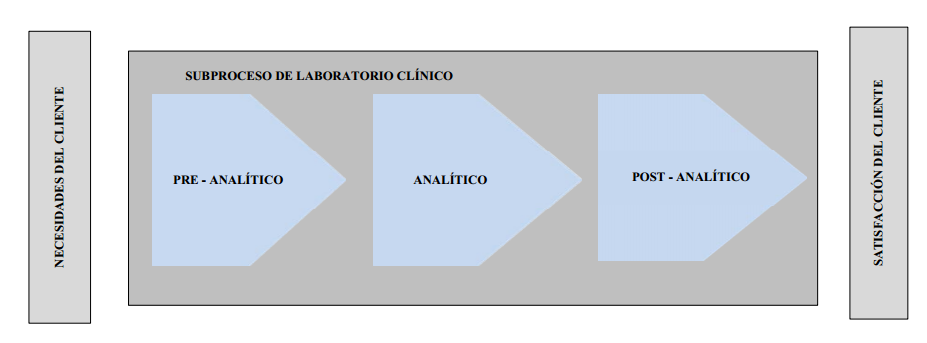 INVENTARIO DE PROCEDIMIENTOS
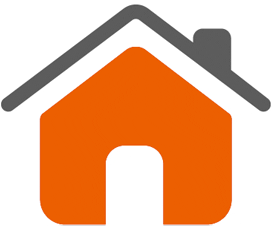 INVENTARIO DE PROCEDIMIENTOS
Company LOGO
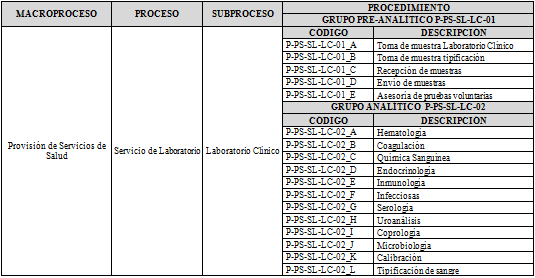 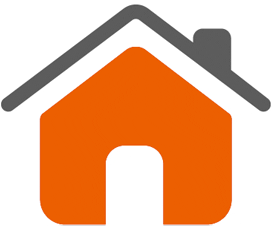 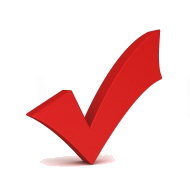 INVENTARIO DE PROCEDIMIENTOS
Company LOGO
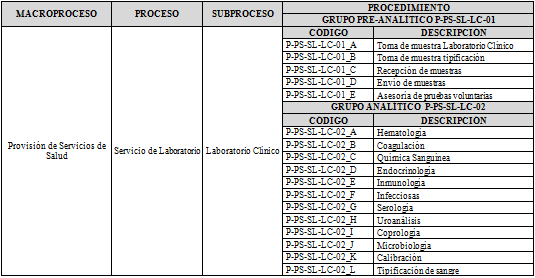 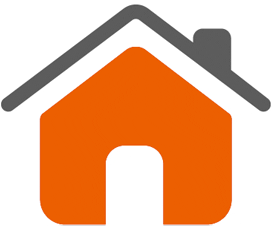 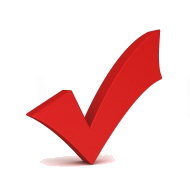 INVENTARIO DE PROCEDIMIENTOS
Company LOGO
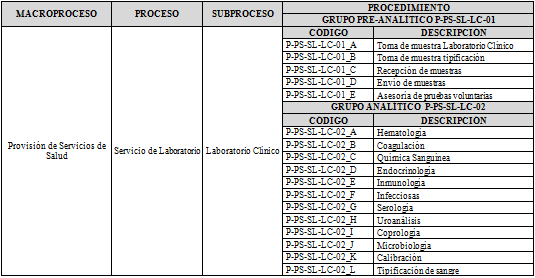 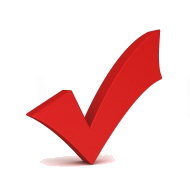 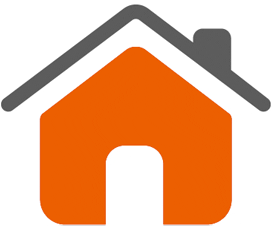 INVENTARIO DE PROCEDIMIENTOS
Company LOGO
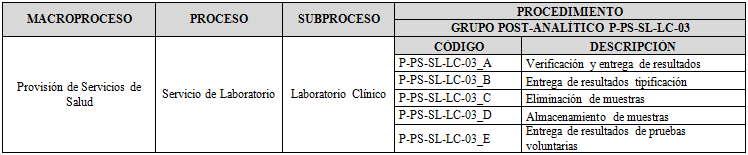 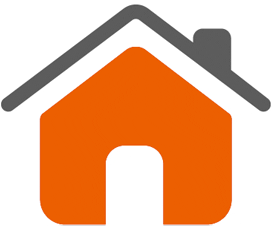 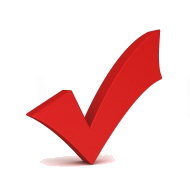 INVENTARIO DE PROCEDIMIENTOS
Company LOGO
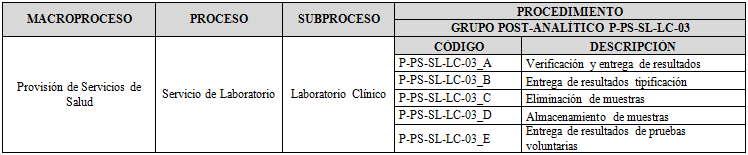 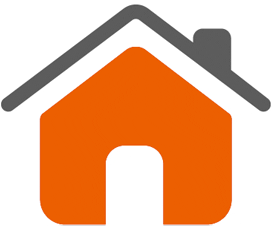 CARACTERIZACIÓN DE SUBPROCESO Y PROCEDIMIENTOS
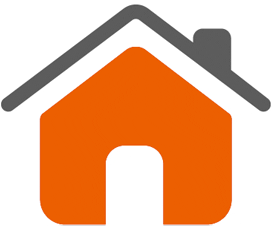 FORMATO DE CARACTERIZACIÓN
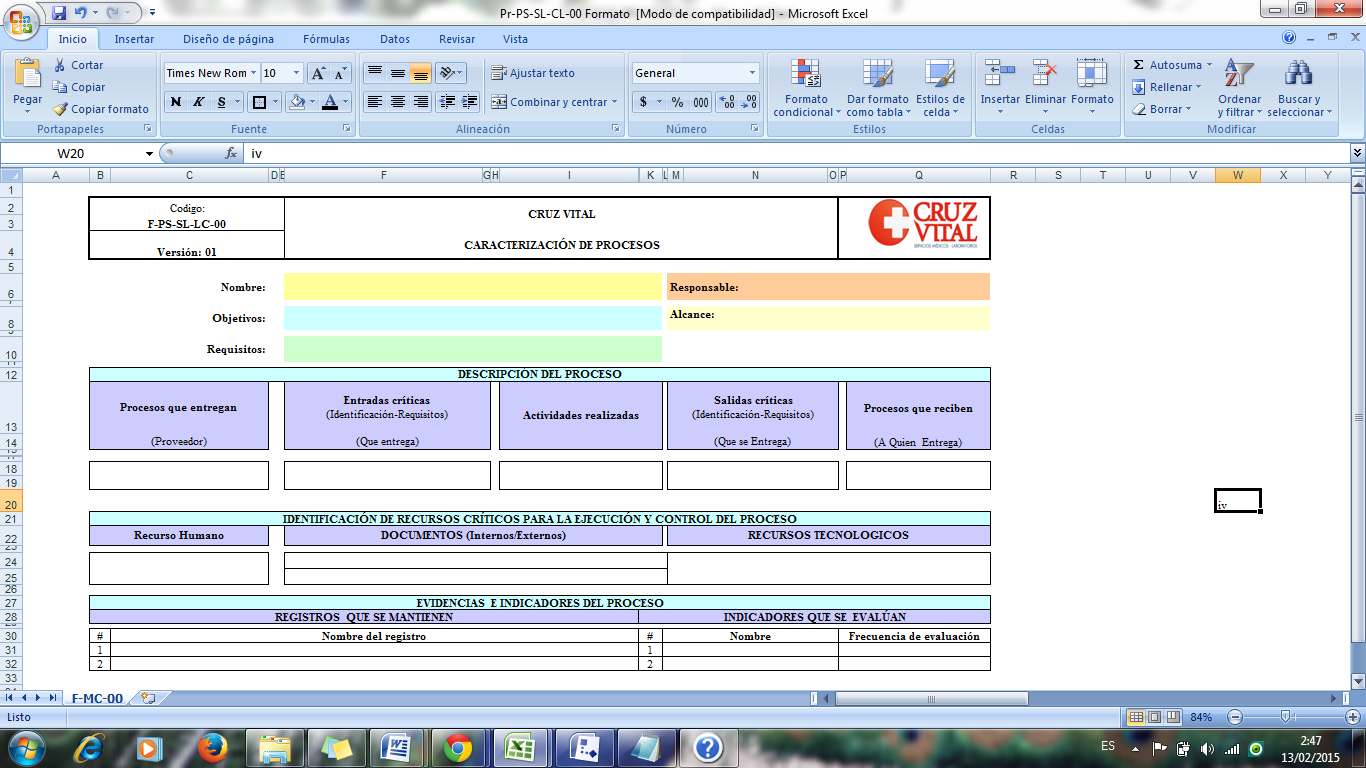 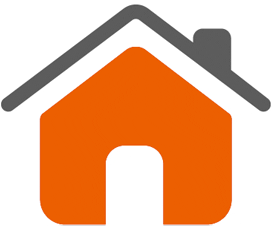 FORMATO DE CARACTERIZACIÓN
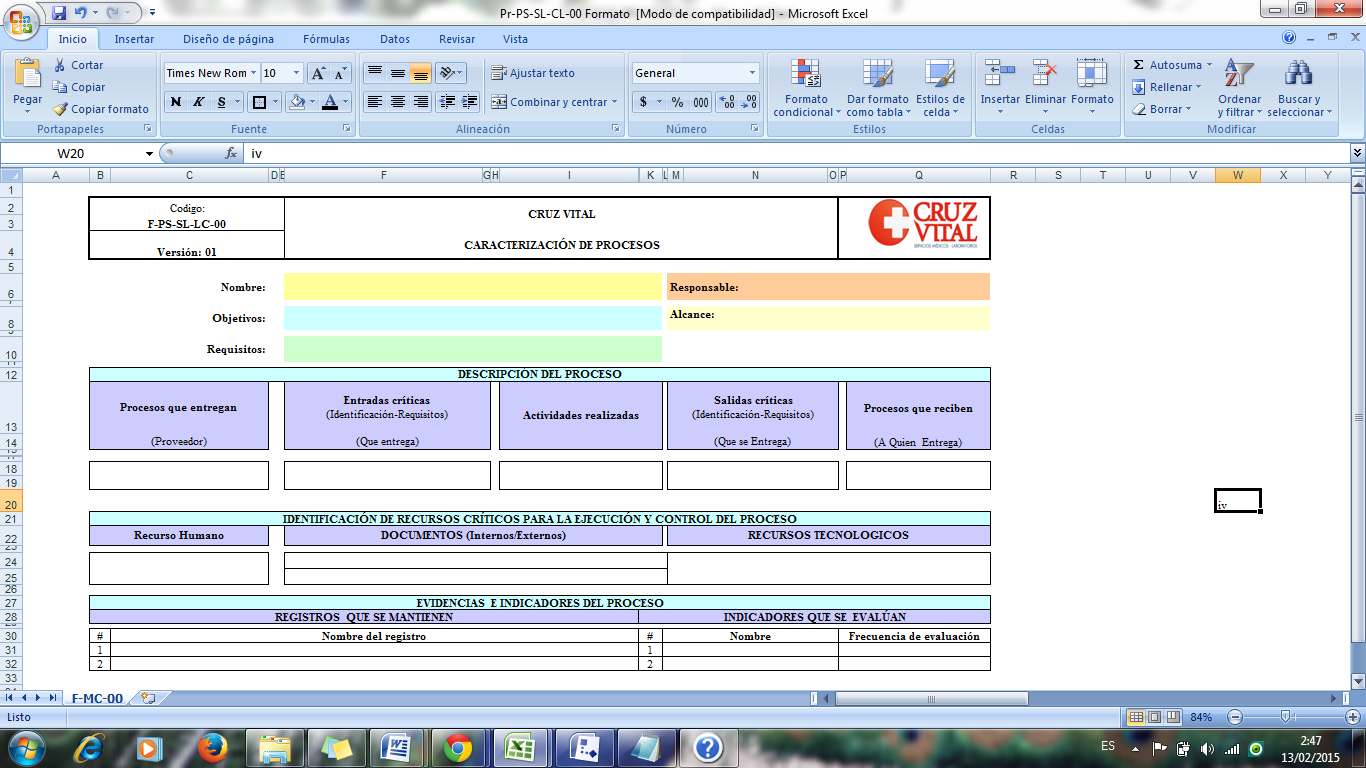 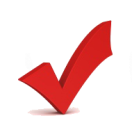 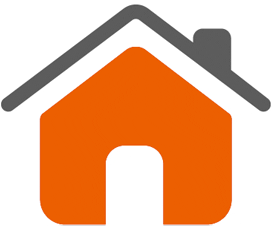 FORMATO DE CARACTERIZACIÓN
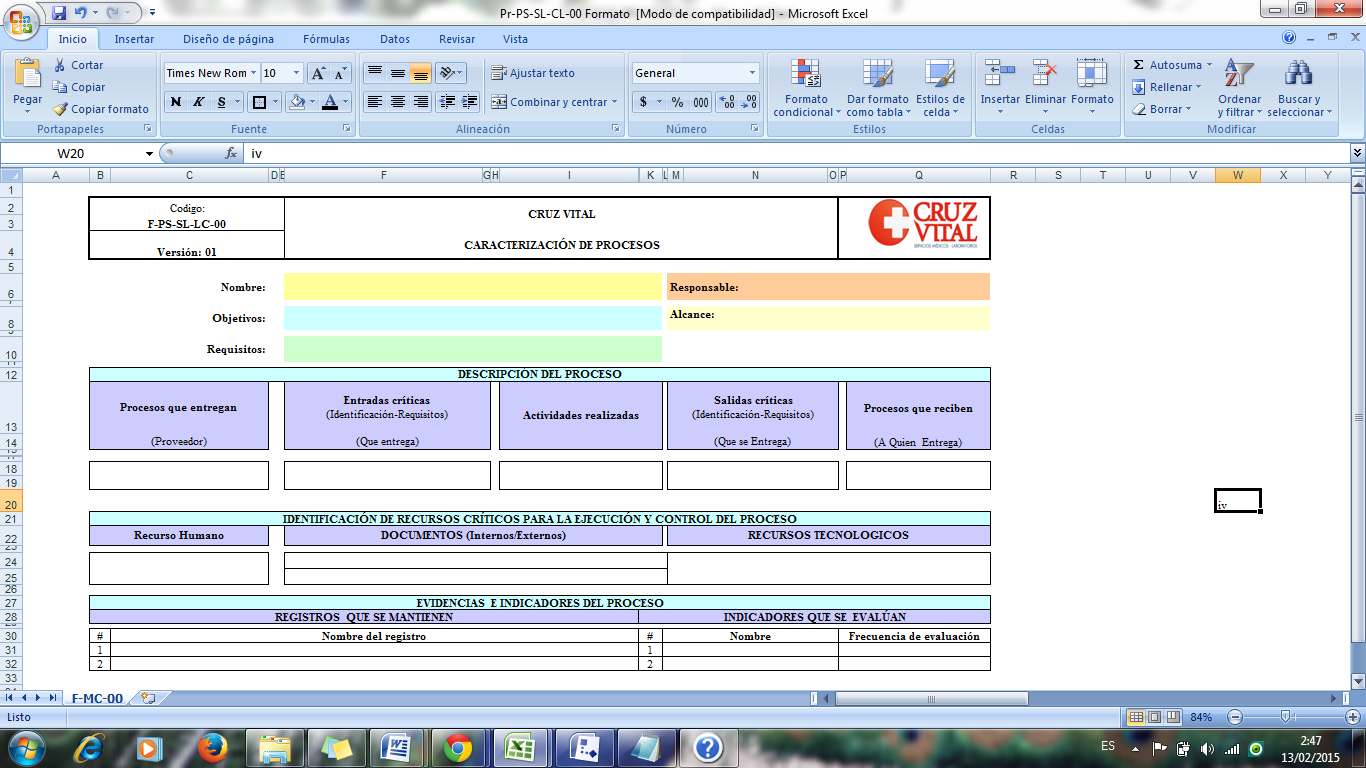 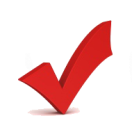 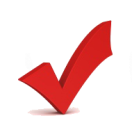 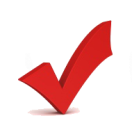 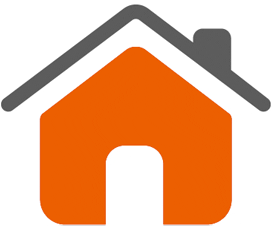 FORMATO DE CARACTERIZACIÓN
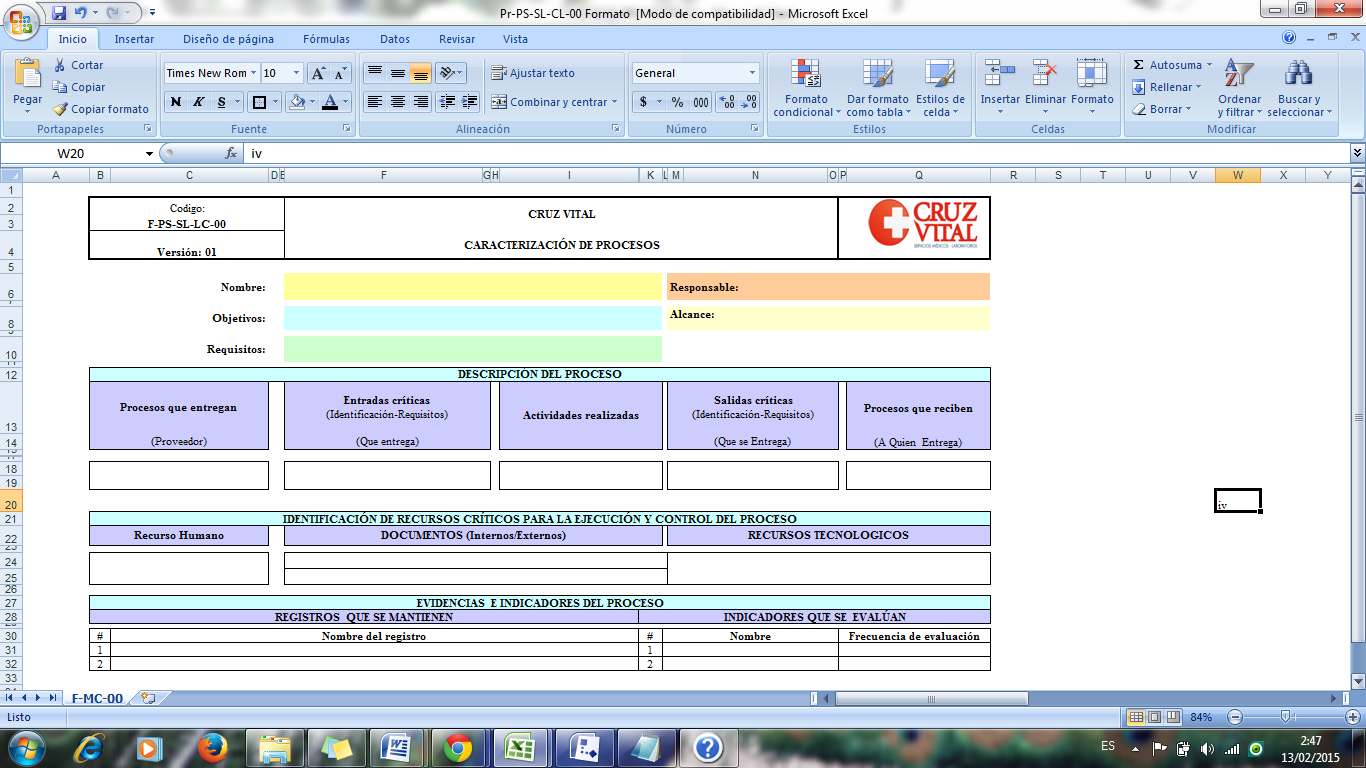 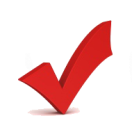 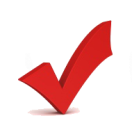 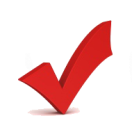 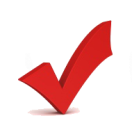 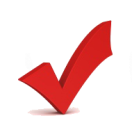 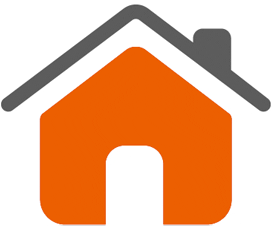 FORMATO DE CARACTERIZACIÓN
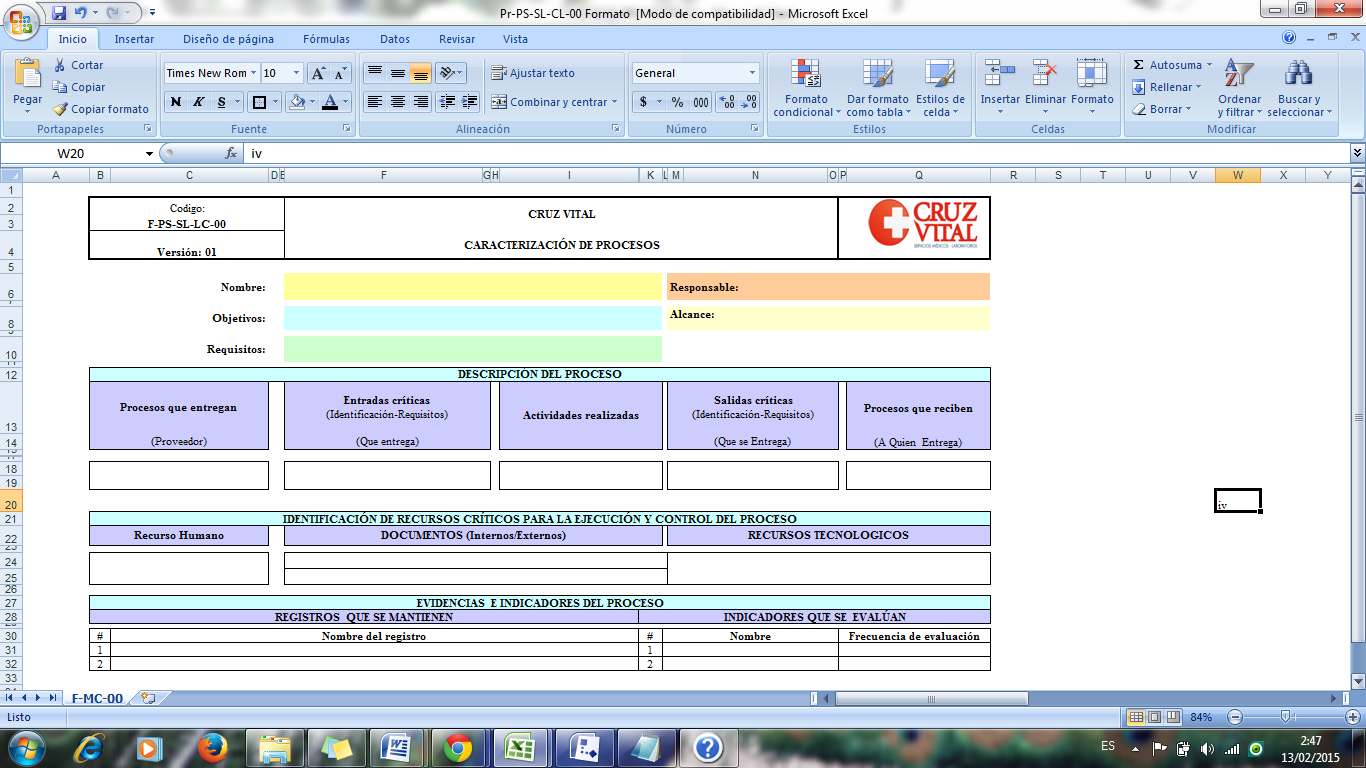 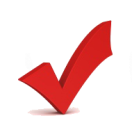 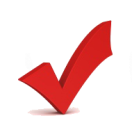 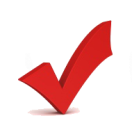 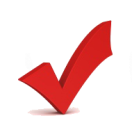 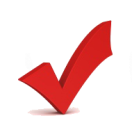 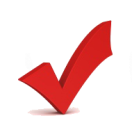 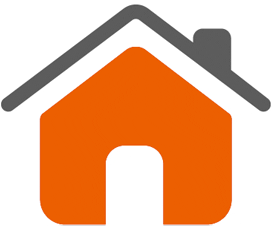 FORMATO DE CARACTERIZACIÓN
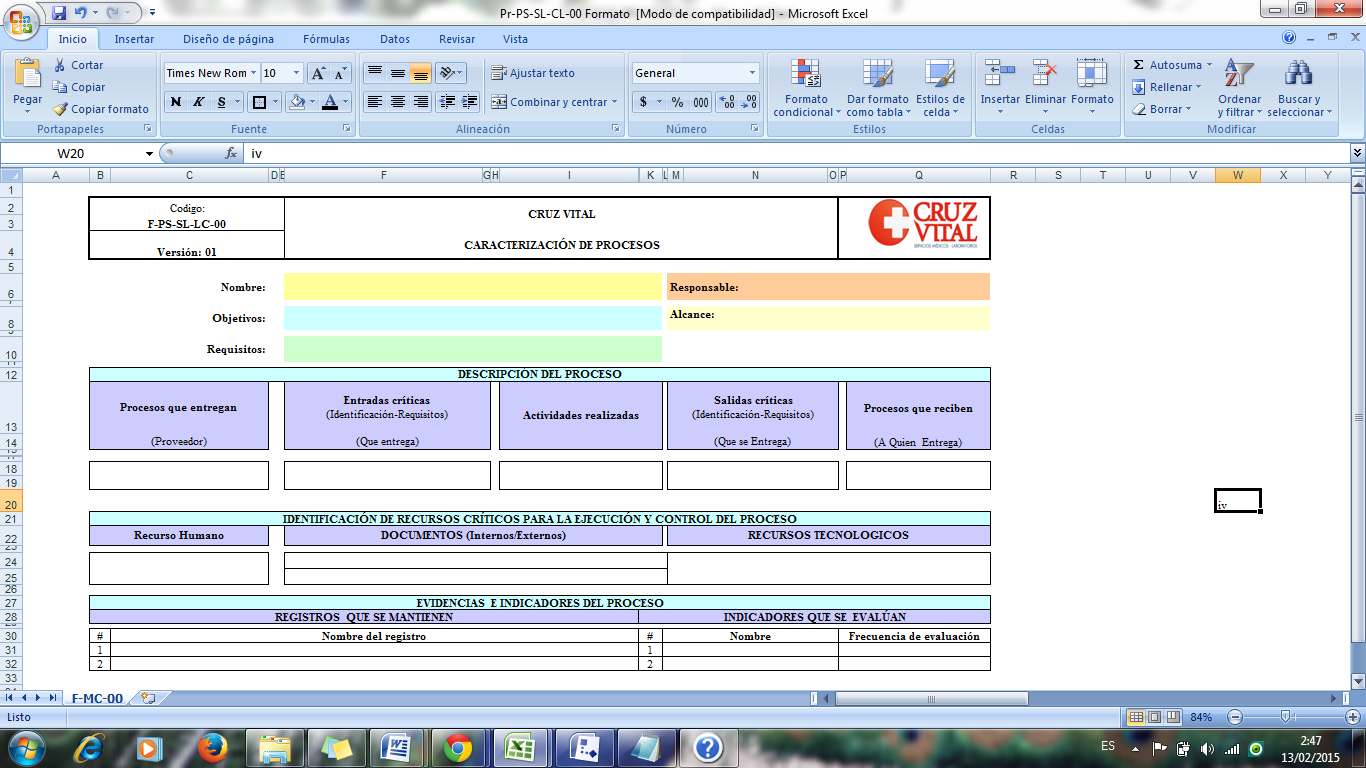 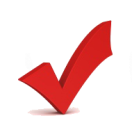 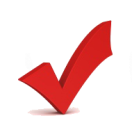 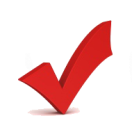 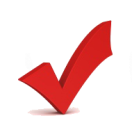 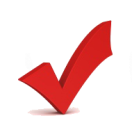 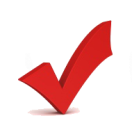 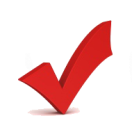 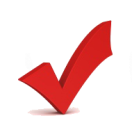 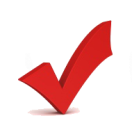 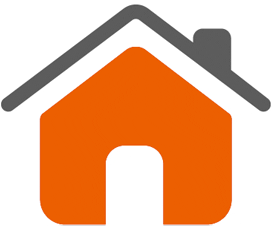 FORMATO DE CARACTERIZACIÓN
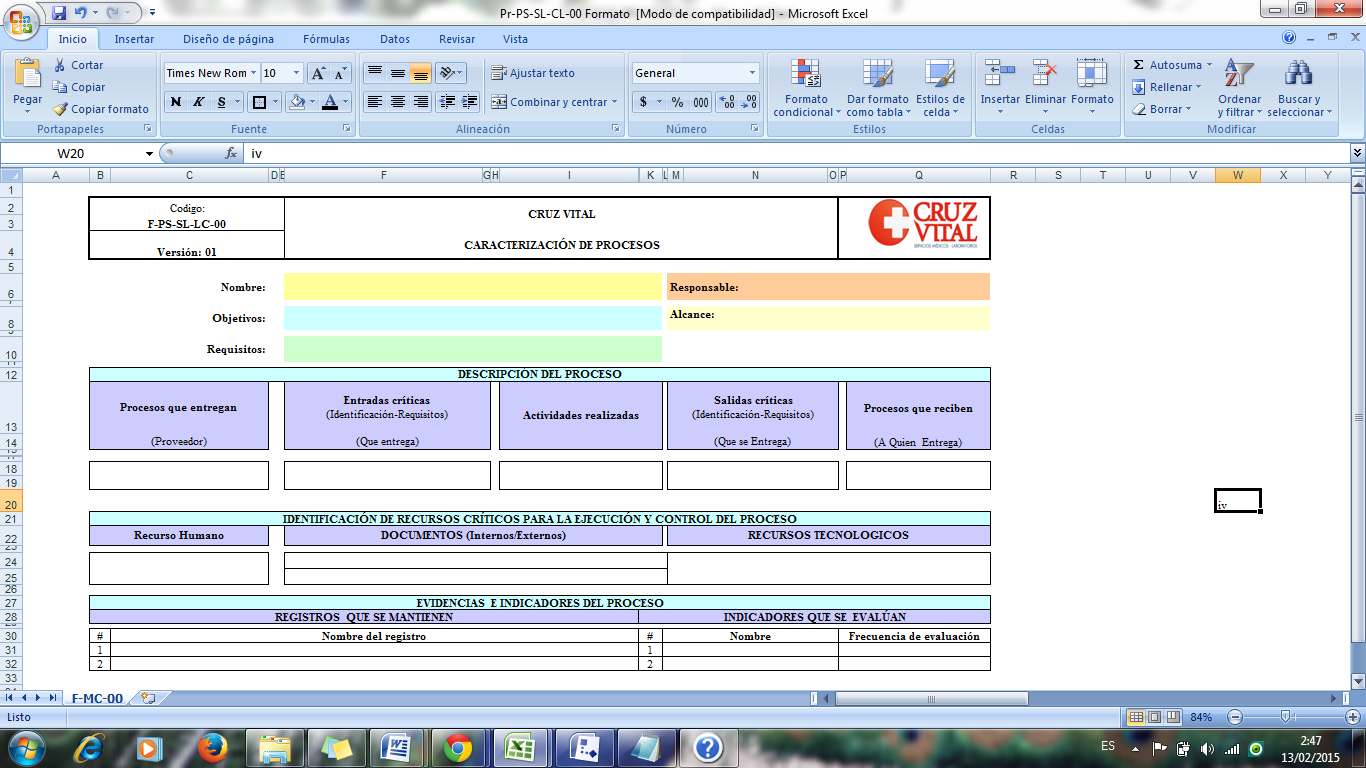 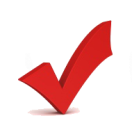 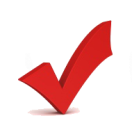 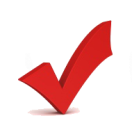 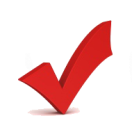 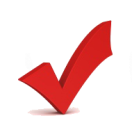 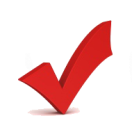 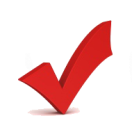 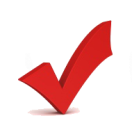 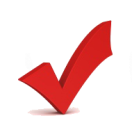 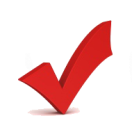 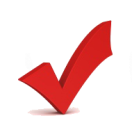 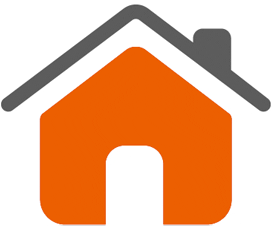 CARACTERIZACIÓN DE SUBPROCESO Y PROCEDIMIENTOS
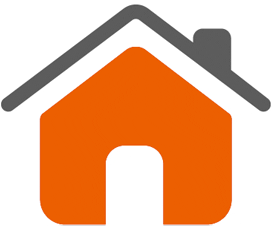 MANUAL DE PROCEDIMIENTOS
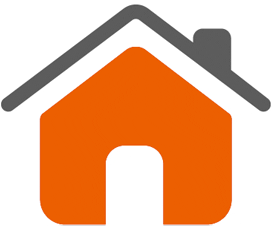 ELEMENTOS DEL MANUAL DE PROCEDIMIENTOS
Objetivo
Alcance
Instrucciones del manual
Caracterización de procedimientos
Inventario de instructivos
Instructivos
Inventario de formatos
Formatos
CARACTERIZACIÓN DE PROCEDIMIENTOS
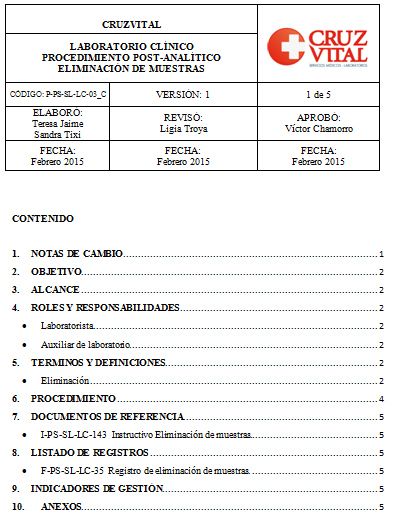 CARACTERIZACIÓN DE PROCEDIMIENTOS
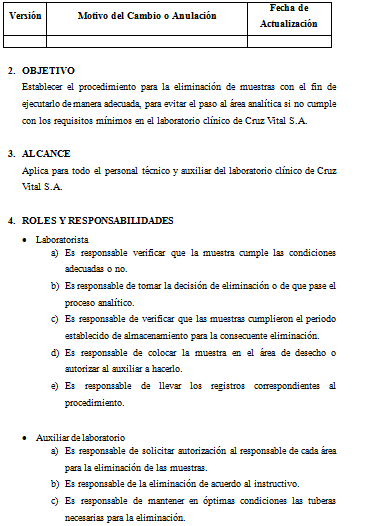 CARACTERIZACIÓN DE PROCEDIMIENTOS
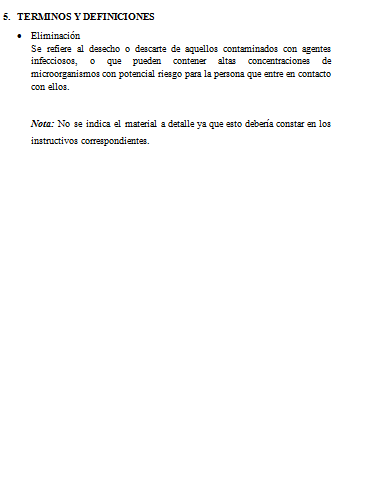 CARACTERIZACIÓN DE PROCEDIMIENTOS
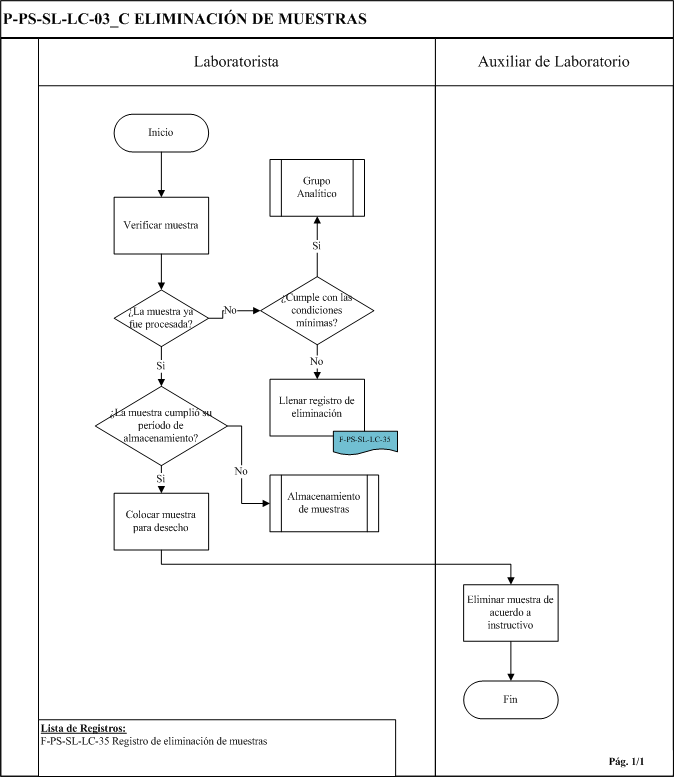 CARACTERIZACIÓN DE PROCEDIMIENTOS
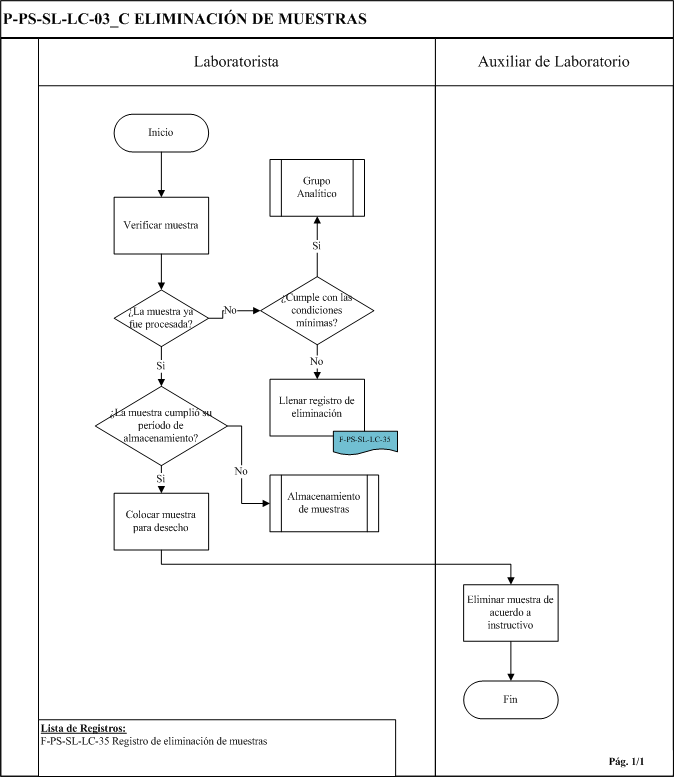 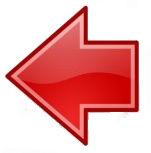 CARACTERIZACIÓN DE PROCEDIMIENTOS
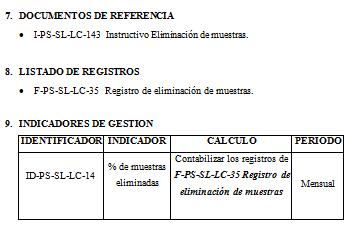 CARACTERIZACIÓN DE PROCEDIMIENTOS
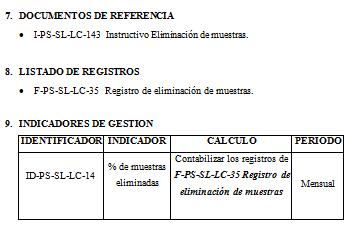 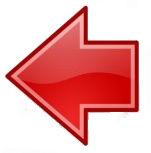 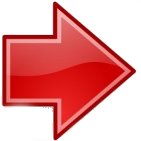 INVENTARIO DE INSTRUCTIVOS
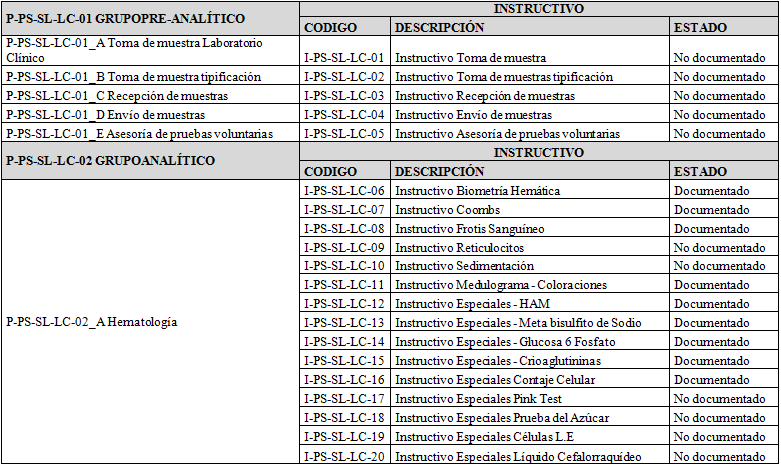 INVENTARIO DE INSTRUCTIVOS
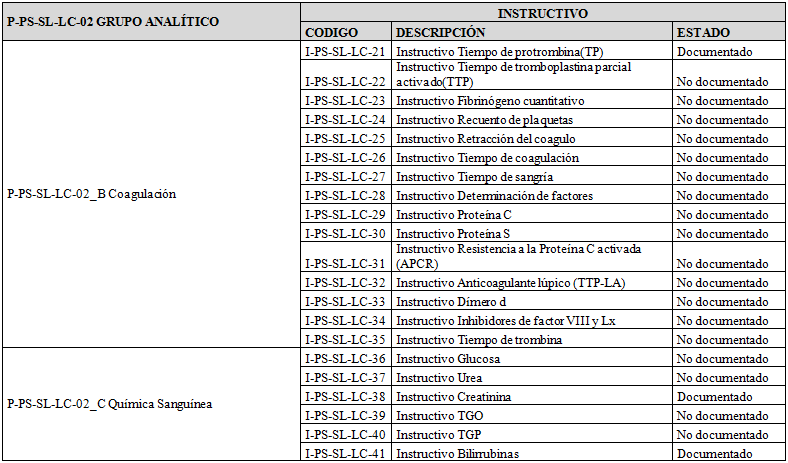 INVENTARIO DE INSTRUCTIVOS
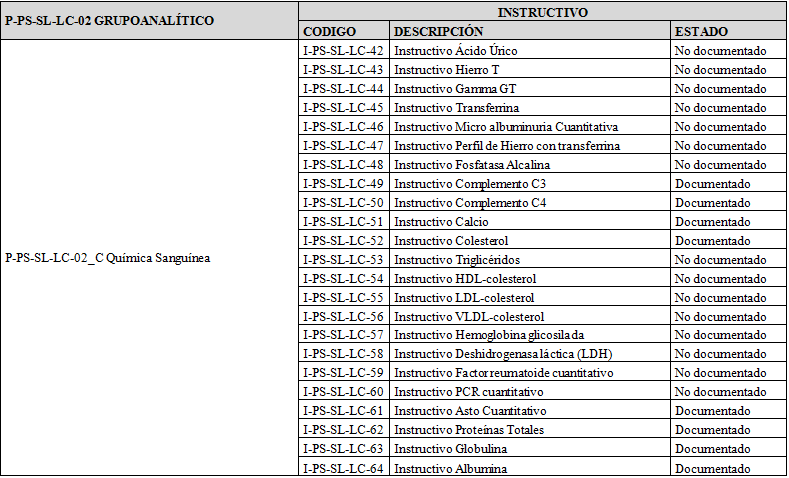 INVENTARIO DE INSTRUCTIVOS
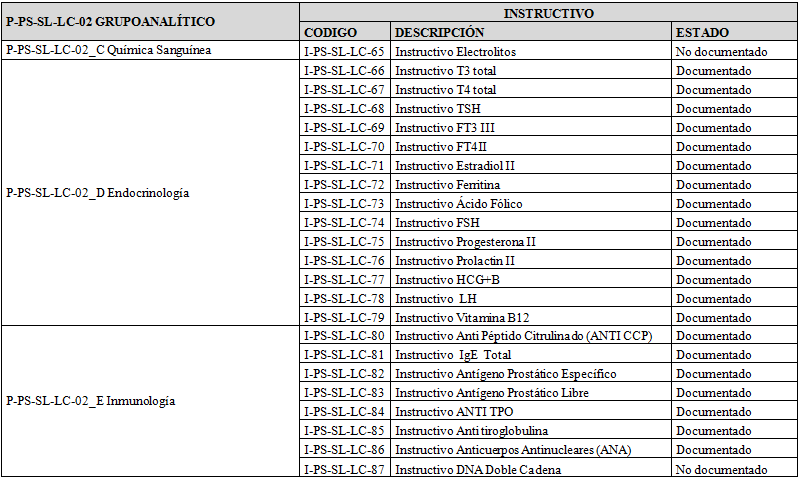 INVENTARIO DE INSTRUCTIVOS
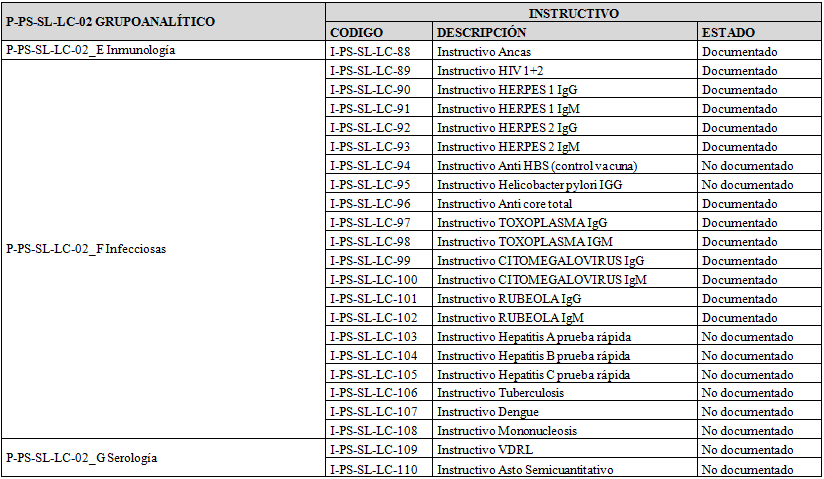 INVENTARIO DE INSTRUCTIVOS
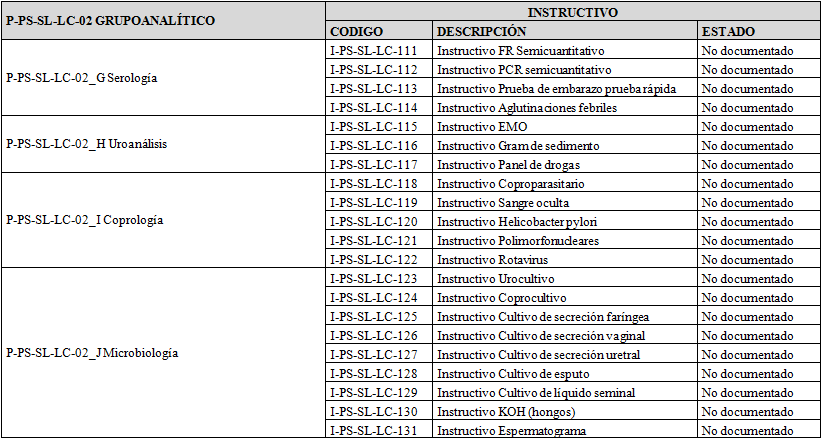 INVENTARIO DE INSTRUCTIVOS
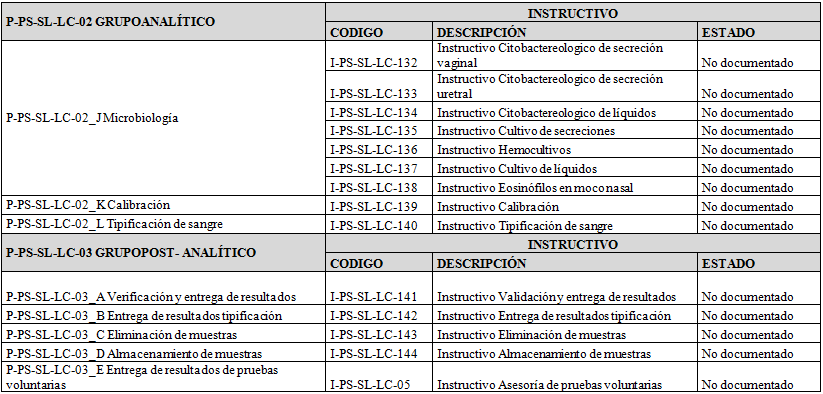 INSTRUCTIVOS
Para este proyecto se definió como alcance la documentación de  54 instructivos que corresponden al 40% de 135.
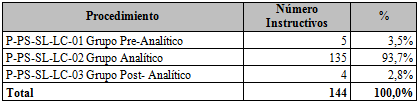 INSTRUCTIVOS
Para este proyecto se definió como alcance la documentación de  54 instructivos que corresponden al 40% de 135.
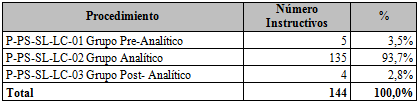 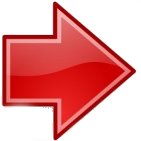 I-PS-SL-LC-06  Instructivo Biometría Hemática
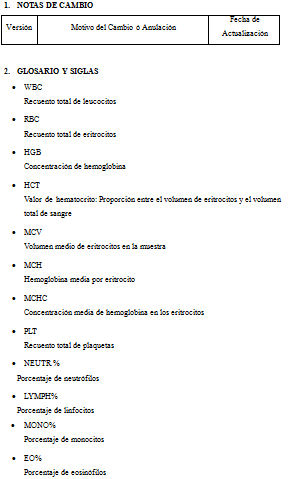 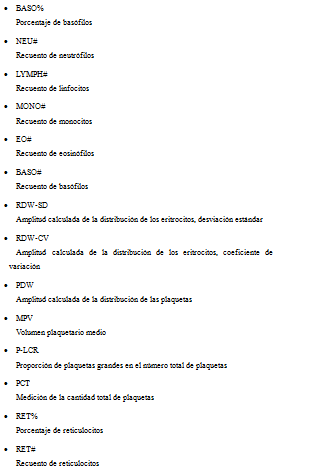 I-PS-SL-LC-06  Instructivo Biometría Hemática
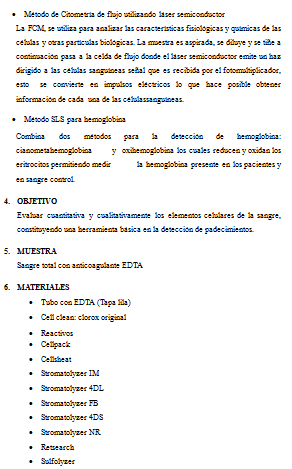 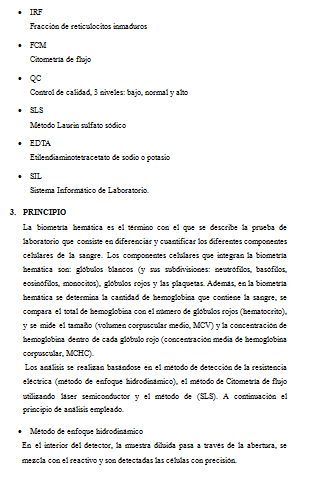 I-PS-SL-LC-06  Instructivo Biometría Hemática
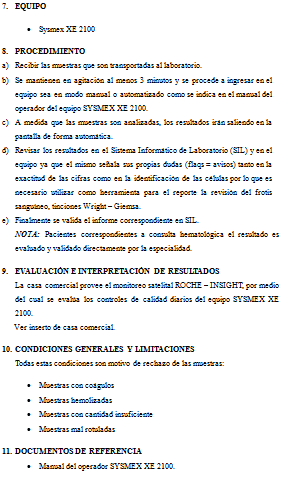 INVENTARIO DE FORMATOS
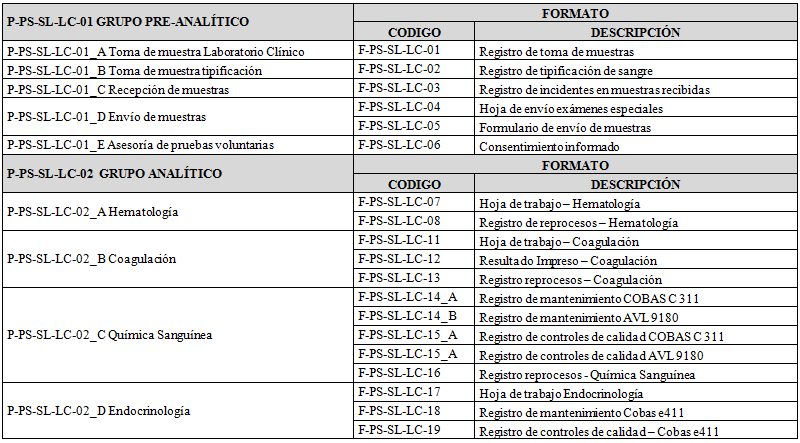 INVENTARIO DE FORMATOS
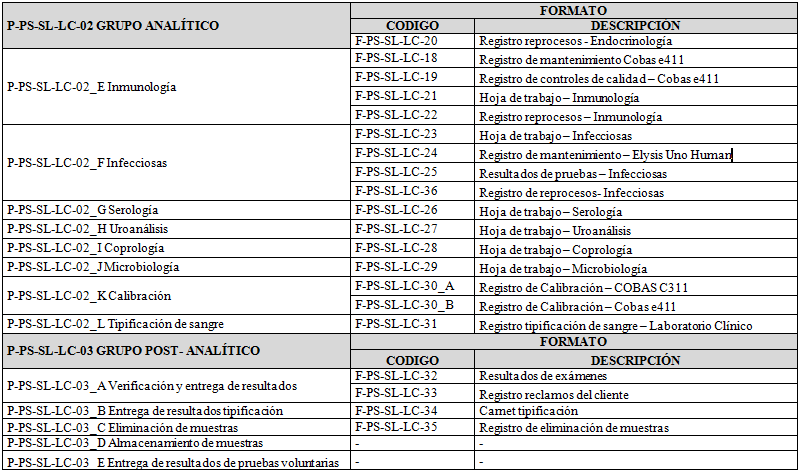 F-PS-SL-LC-35  Registro de eliminación de muestras
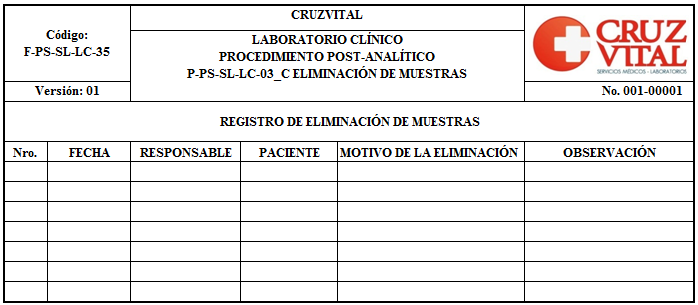 PROPUESTA DE ESTANDARIZACIÓN
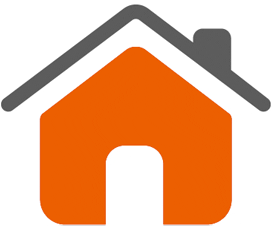 CRONOGRAMA DE CAPACITACIÓN
MATRIZ DE VERIFICACIÓN DE PROCEDIMIENTO
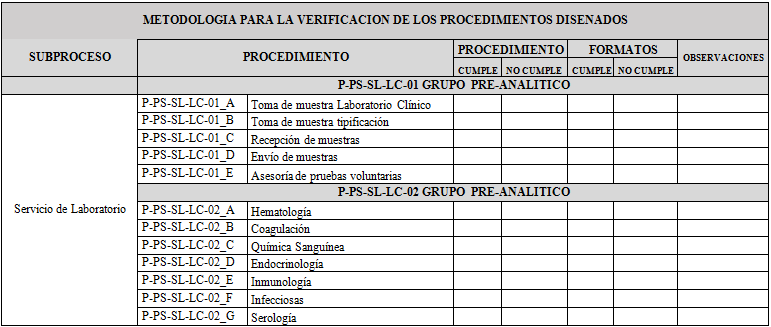 MATRIZ DE VERIFICACIÓN DE PROCEDIMIENTO
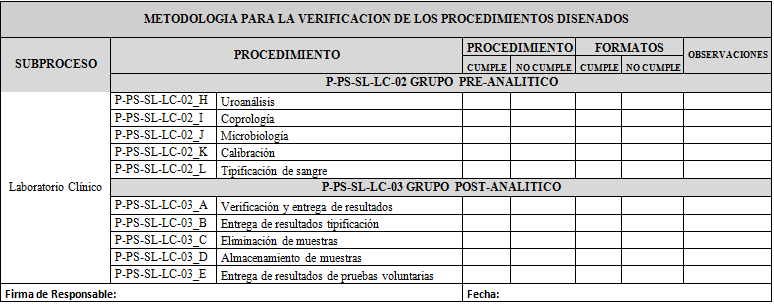 COMPARACIÓN CON LA NORMA INEN ISO-15189-2009
Se realizó  la comparación de los requisitos de gestión y técnicos, manejando la siguiente calificaciones:

No implementado: no existe nada relacionado al procedimiento o registro.

Parcialmente implementado: el procedimiento o documentación existe pero no está totalmente formalizado y difundido.

Implementado: el procedimiento y documentación se encuentra formalizada, difundida y está siendo aplicada.
COMPARACIÓN CON LA NORMA INEN ISO-15189-2009
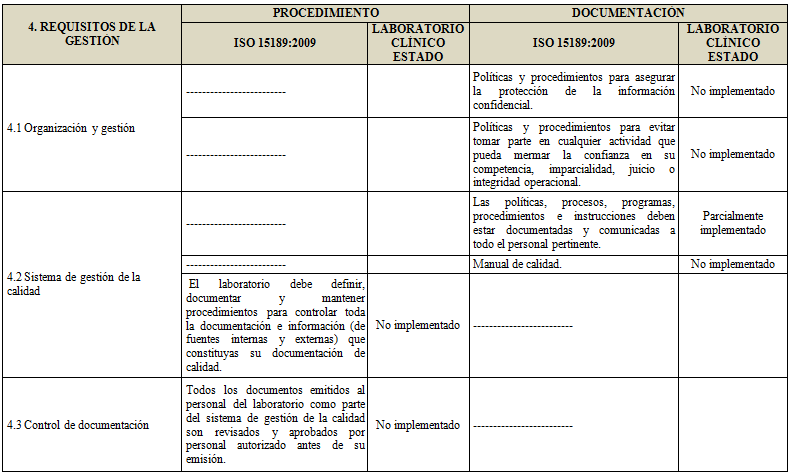 COMPARACIÓN CON LA NORMA INEN ISO-15189-2009
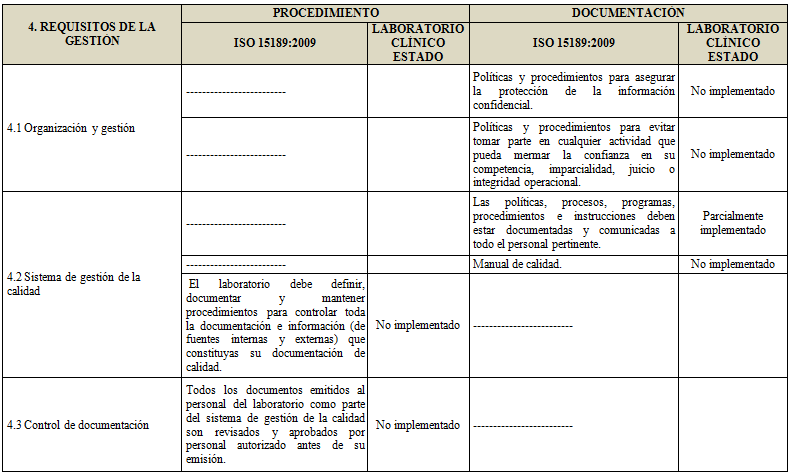 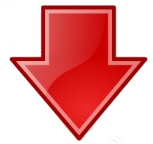 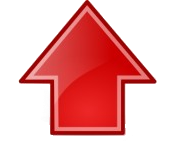 CONCLUSIONES Y RECOMENDACIONES
Company LOGO
CONCLUSIONES
En este proyecto se ha logrado realizar el levantamiento de información de los procedimientos actuales logrando dar un enfoque de procesos al Laboratorio clínico de Cruz Vital S.A.

Cruz Vital S.A cuenta con un mapa de procesos  en el cual se identifica al Laboratorio Clínico como un subproceso de Servicio de Laboratorio. Al realizar  este proyecto se evidenció que el Laboratorio Clínico debería estar considerado como un proceso que contempla subprocesos pre-analítico,  analítico y post-analítico, cada uno con varios procedimientos.
Company LOGO
CONCLUSIONES
El diseño del inventario se realizó con éxito, ahora el Laboratorio Clínico cuenta con su registro documental ordenado de todos sus procedimientos y una definición clara y completa de todas sus actividades y responsabilidades.

Cruz Vital S.A cuenta con un procedimiento y formatos robustos para documentación lo cual facilita de manera importante las actividades de caracterización y descripción de procedimientos e instructivos.
Company LOGO
CONCLUSIONES
Junto con la Dirección de este laboratorio se dejó planteada la propuesta de estandarización que incluye la difusión y comparación con la norma ISO 15189:2009, nuestro segundo proyecto cubrirá la propuesta de implementación de la documentación de los requerimientos que fueron identificados como NO IMPLEMENTADOS o PARCIALMENTE IMPLEMENTADOS en la comparación antes mencionada.
Company LOGO
RECOMENDACIONES
Difundir el manual de procesos con sus instructivos y formatos de acuerdo a la propuesta, además el mismo debe estar al disponible para todo el personal de Cruz Vital S.A.

Ejecutar la propuesta planteada de estandarización donde se contempla inducción al personal  y evaluación de los procedimientos diseñados.

Continuar con la segunda etapa de diseño y estandarización de la documentación bajo la Norma, a fin de lograr implementar y mejorar permanentemente el Sistema de Gestión de la Calidad en el Laboratorio.
Company LOGO
" Somos lo que hacemos día a día. De modo que la excelencia no es un acto, sino un hábito”
Aristóteles